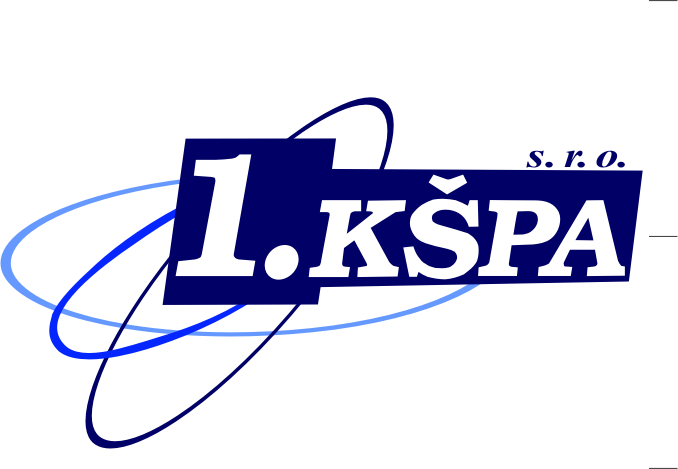 1. KŠPA Kladno, s. r. o., Holandská 2531, 272 01 Kladno, www.1kspa.cz
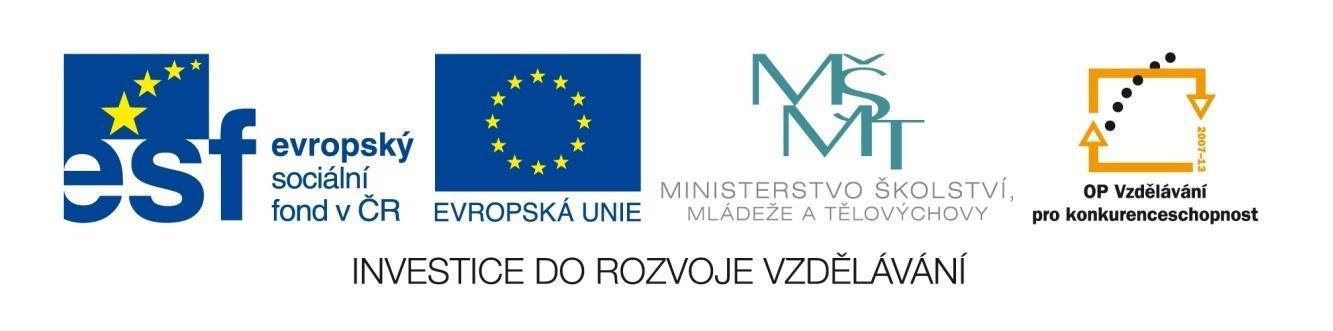 Tento výukový materiál vznikl v rámci Operačního programu Vzdělávání pro konkurenceschopnost
PRÄPOSITIONEN
PŘEDLOŽKY
PŘEDLOŽKY OBECNĚ
němčina má na rozdíl od češtiny pouze čtyři pády - nemůžeme tedy stejným způsobem používat otázky "s kým, čím?", "o kom, o čem?" nebo "komu,čemu", "koho, co"
je potřeba naučit se s jakým pádem se daná předložka pojí a následně tento pád použít pro příslušný rod podstatného jména!!!!!!!!!!!!!
u některých předložek tak dochází ke spojení s určitým členem: 
		- an, beim, im, vom, zum = an, bei, in, von, zu + dem	- zur = zu + der	- ans, aufs, ins = an, auf, in + das
PŘEDLOŽKY OBECNĚ
Typy předložek:
předložky s 2. pádem
předložky se 3. pádem
předložky se 4. pádem
předložky se 3. a 4. pádem
Předložky se 2. pádem
Další PŘEDLOŽKY SE 2. PÁDEM
Ještě několik PŘEDLOŽek SE 2. PÁDEM
PŘEDLOŽKY SE 3. PÁDEM
PŘEDLOŽKY SE 4. PÁDEM
PŘEDLOŽKY SE 3. A 4. PÁDEM
u těchto předložek jsou dvě možnosti použití - existuje však jednoduchá pomůcka, jak zjistit patřičný pád
3. pád se používá, pokud je možno se na danou vazbu zeptat českou otázkou "KDE?"např.: vor der Schule - KDE? - před školou 
4. pád se používá, pokud je možno se na danou vazbu zeptat českou otázkou "KAM?"např.: vor die Schule - KAM? - před školu
Předložky se 3. a 4. pádem
PŘEDLOŽKY SE 3. A 4. PÁDEM
Použité zdroje
Česko – německý, německo – český slovník, Nakladatelství Olomouc, kolektiv autorů, vydáno v roce 1997,  ISBN 80-7182-008-3
Materiály jsou určeny pro bezplatné používání pro potřeby výuky a vzdělávání na všech typech škol a školských zařízení. Jakékoli další využití podléhá autorskému zákonu.
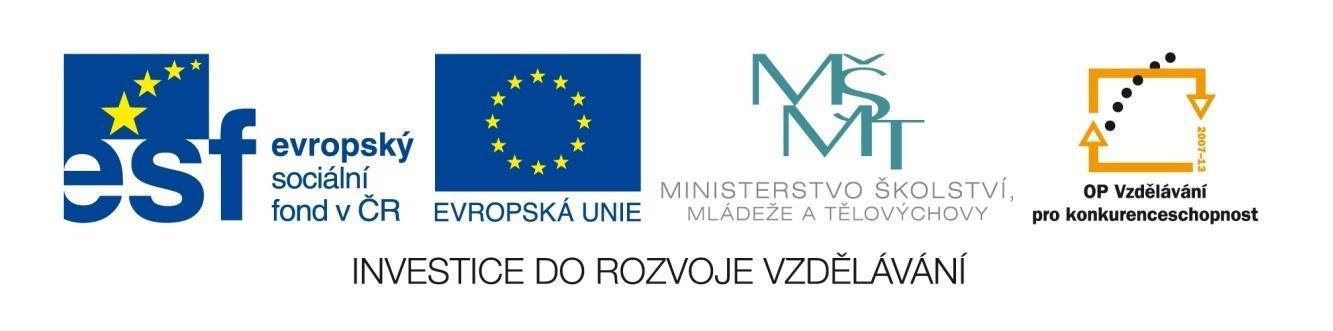